FORTALECIDOS EN EL SEÑOR
Consolidando a los nuevos conversos
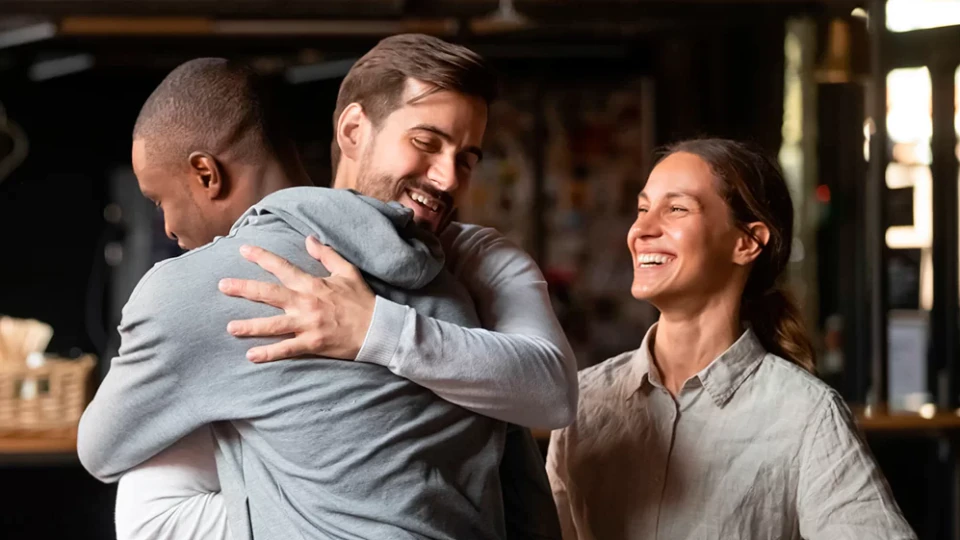 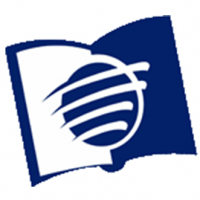 ESCUELA SABÁTICA
IGLESIA ADVENTISTA DEL 7° DÍA
SERVICIO DE CANTO
#392 “Hay quien vela mis pisadas”, 
#409 “Si mi débil fe flaqueare”, # “Él puede”
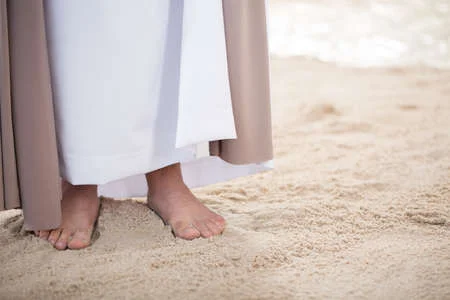 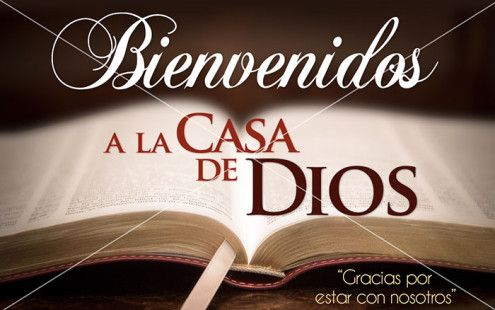 BIENVENIDA
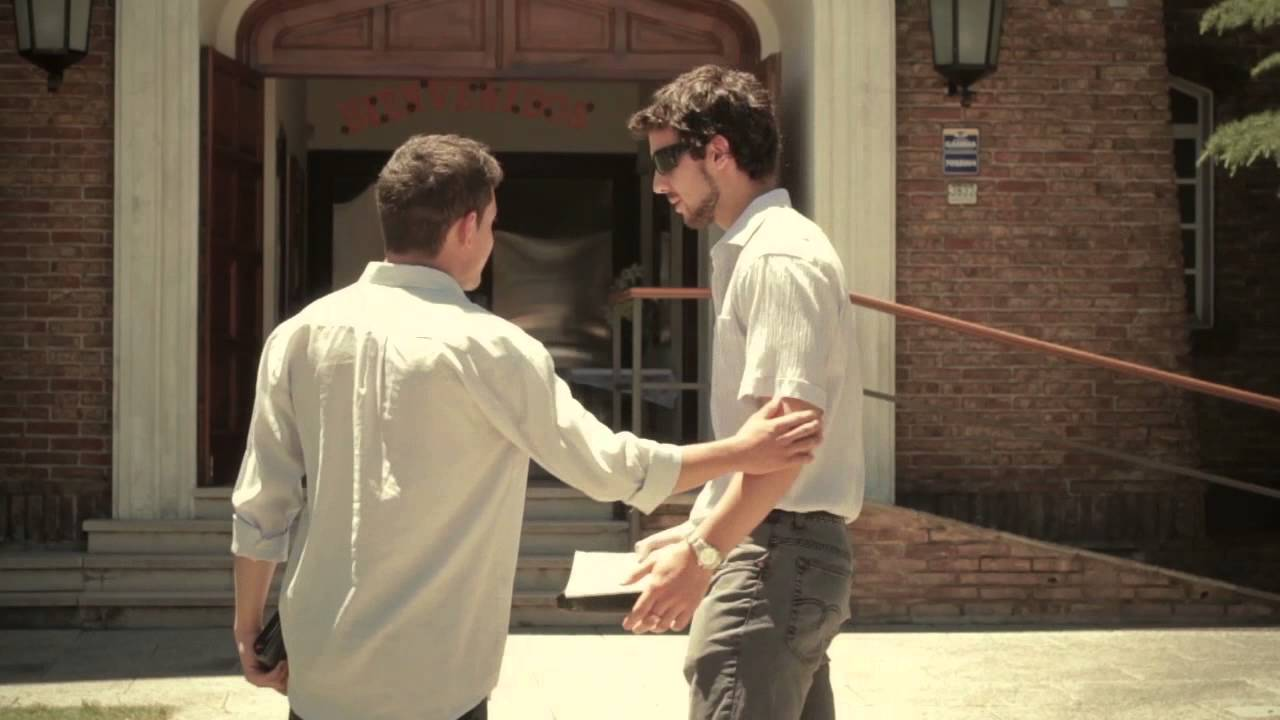 Al venir esta mañana, hay gozo en nuestros corazones, así como en el corazón de Dios porque
somos sus hijos, es mi privilegio extenderles una cordial bienvenida a todos y especialmente a
los recién bautizado.
PROPÓSITO DEL PROGRAMA
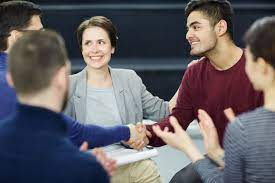 Lograr que los nuevos miembros permanezcan en la iglesia, sean fortalecidos en la vida espiritual
y se involucren en el discipulado, a través de los grupos pequeños.
LECTURA BÍBLICA
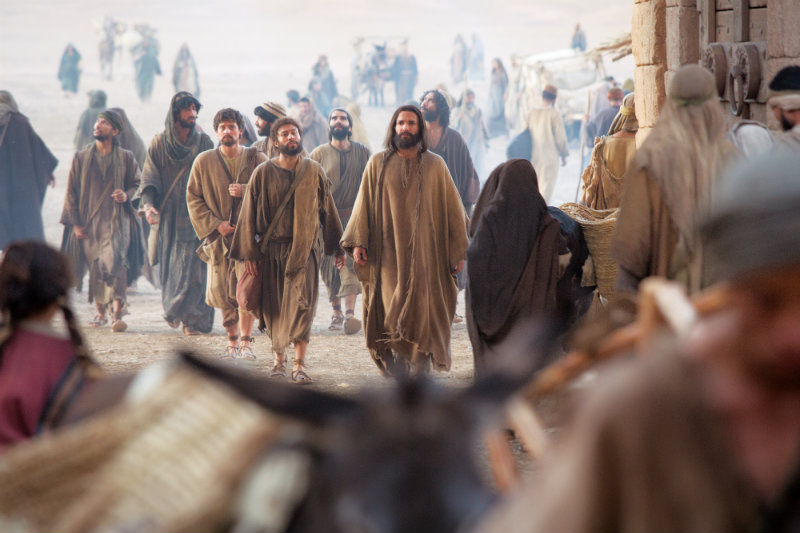 Hechos 18:23. “Y después de estar allí algún tiempo, salió, recorriendo por orden la región de
Galacia y de Frigia, confirmando a todos los discípulos”.
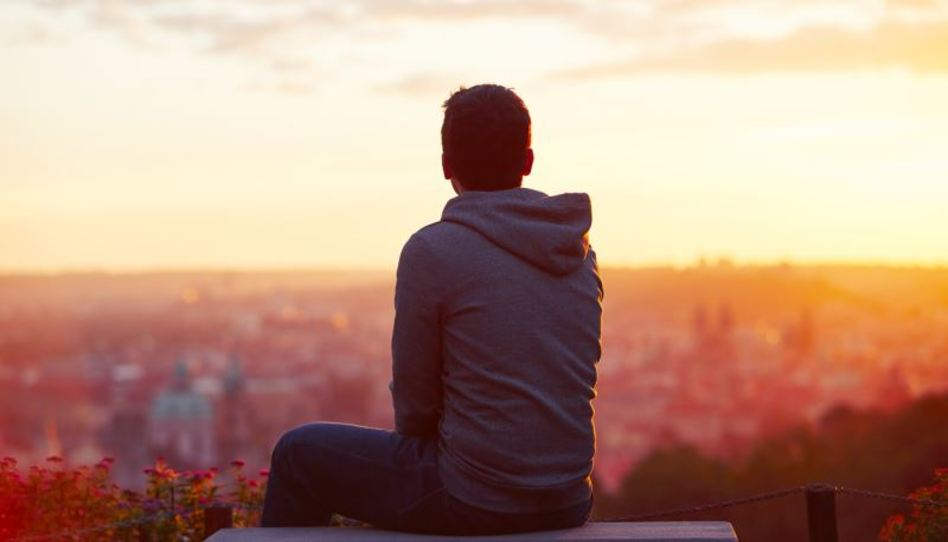 ¿Se ha preguntado alguna vez por qué Gilberto quien recién se bautizó ya no está en la iglesia?
¿Por qué ya no llegó al grupo pequeño?
 ¿Qué sucedió con él?
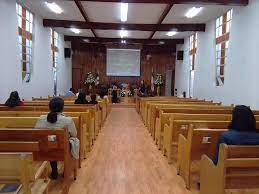 Es alarmante o preocupante que
muchos de nuestros hermanos se han ausentado de la iglesia. ¿Qué debemos hacer como iglesia?
HIMNO DE ALABANZA
#112 “Ningún otro me amó cual Cristo”.
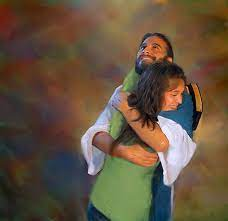 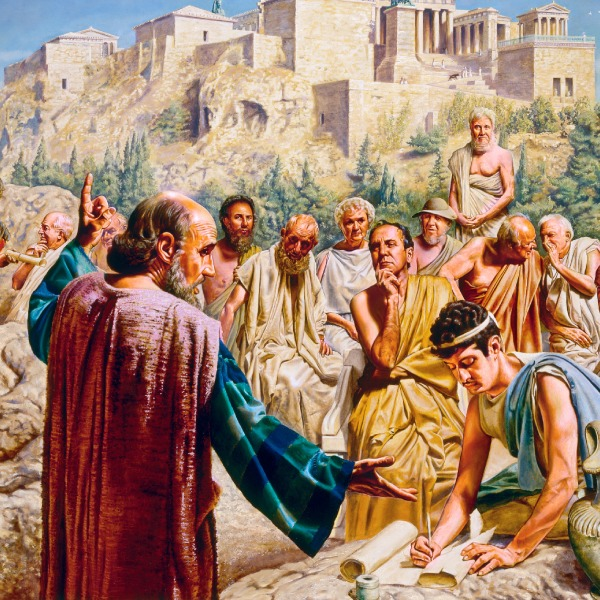 Un aspecto importante en el ministerio del apóstol Pablo, era saber cómo estaban aquellas
personas que les había predicado, 
al recorrer esas regiones los visitaba confirmándolos en la  Palabra.
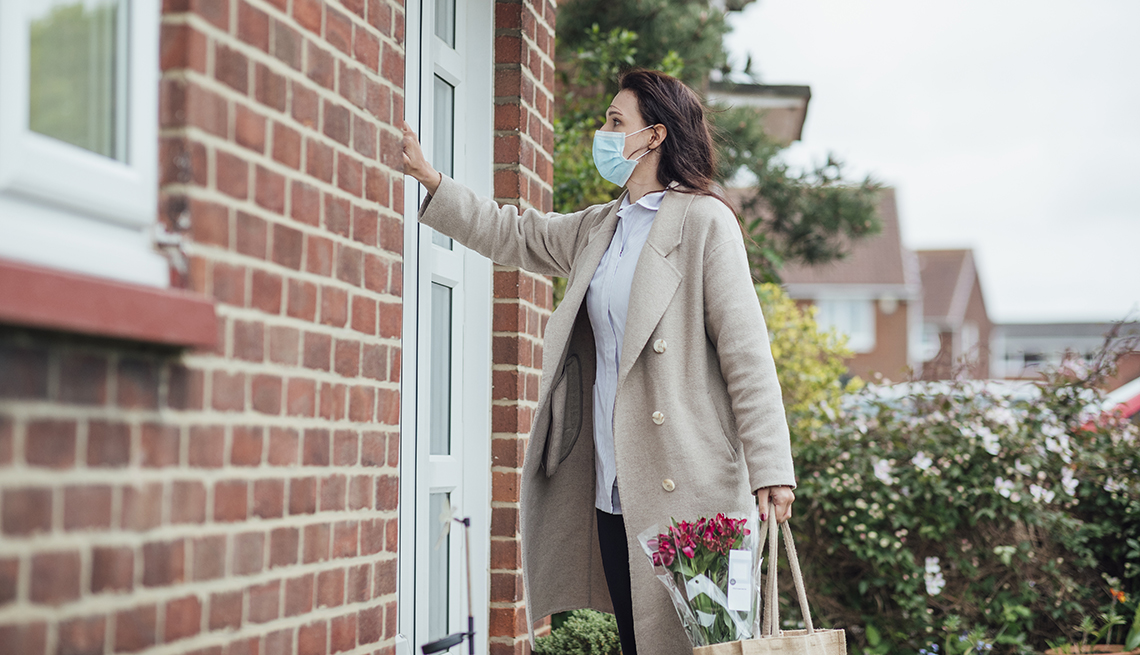 Un aspecto importante que el líder y los miembros del grupo pequeño deben tomar en
cuenta; es la visitación.
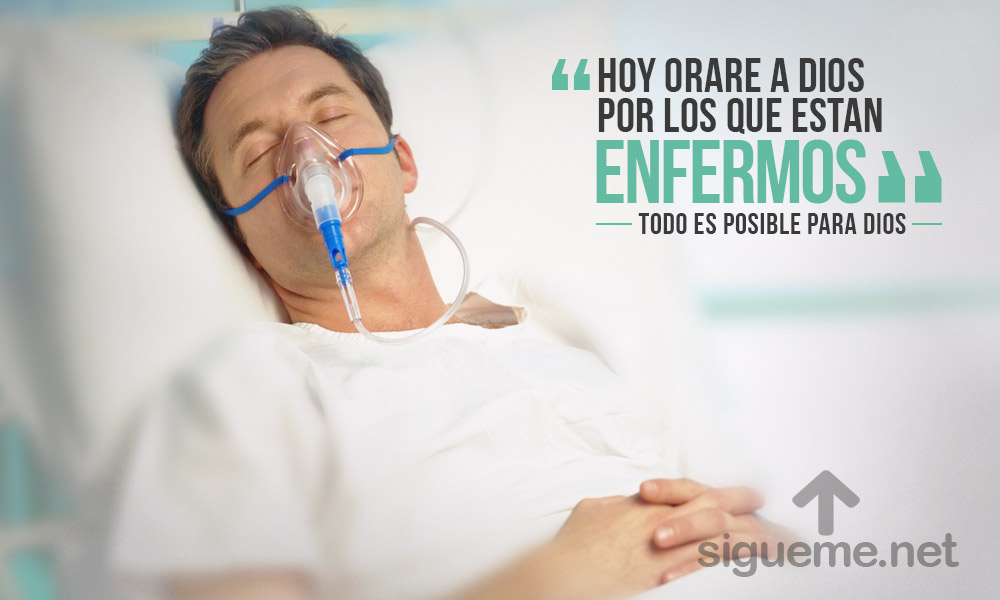 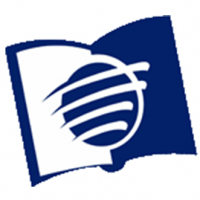 La Biblia nos encomienda: ¿esta alguno de vosotros afligido?, ¿esta alguno enfermo entre
vosotros? “orar unos por otros” Santiago 5:13,14,16.
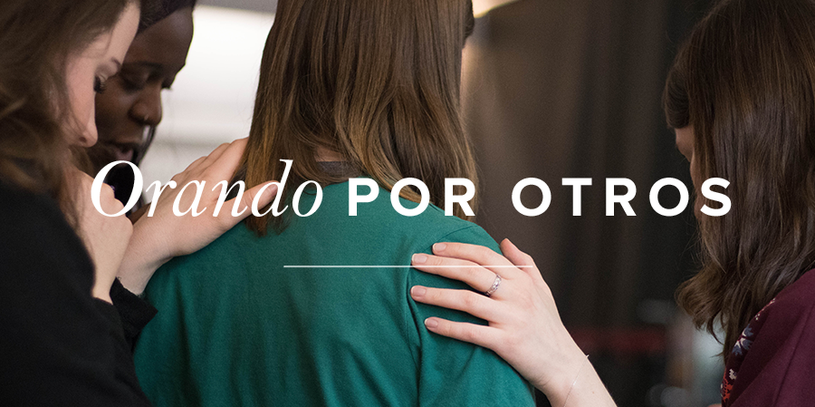 Cuán importante es un programa específico
de oración por nuestros hermanos los recién bautizados.
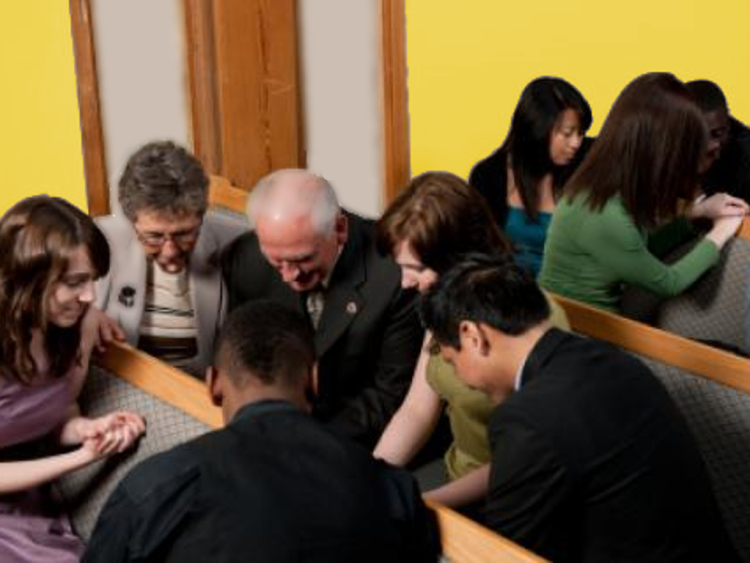 El líder establece con su grupo pequeño
un horario para orar por el recién bautizado, orar por su familia, por su trabajo, por su vida
espiritual.
NUEVO HORIZONTE
EVANGELISMO
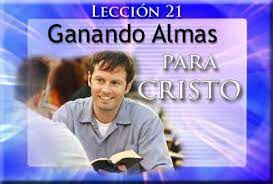 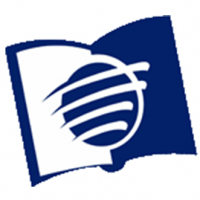 El objetivo de la Escuela Sabática es ganar almas para el reino de los cielos
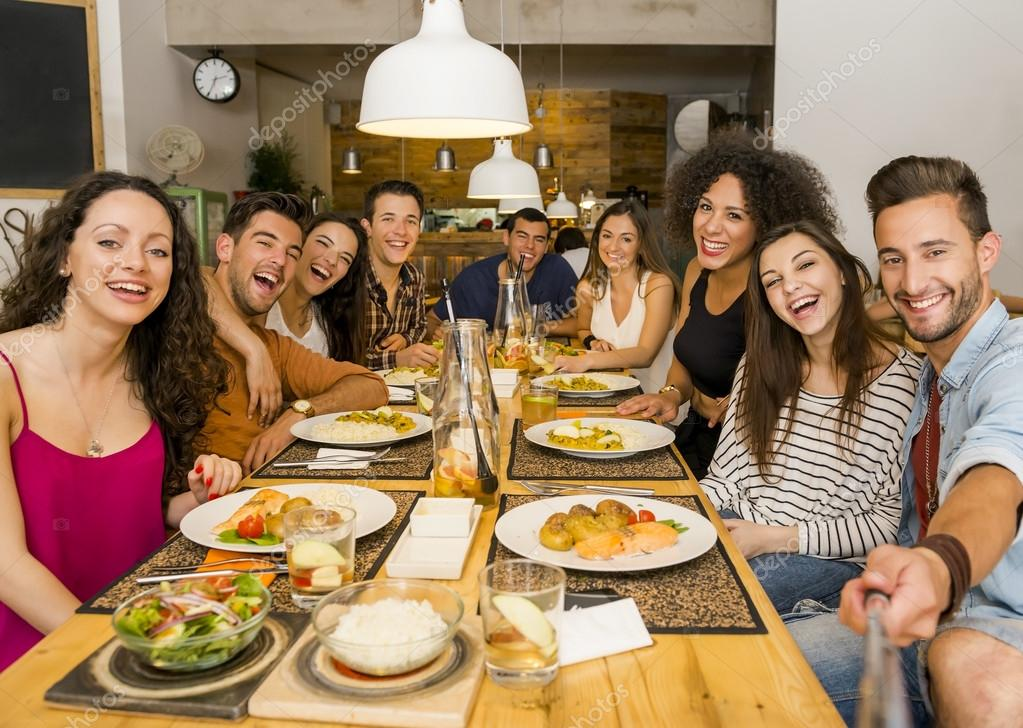 Otra forma de conservar a nuestros hermanos es la convivencia, “comían juntos con alegría y
sencillez de corazón” Hechos 2: 46.
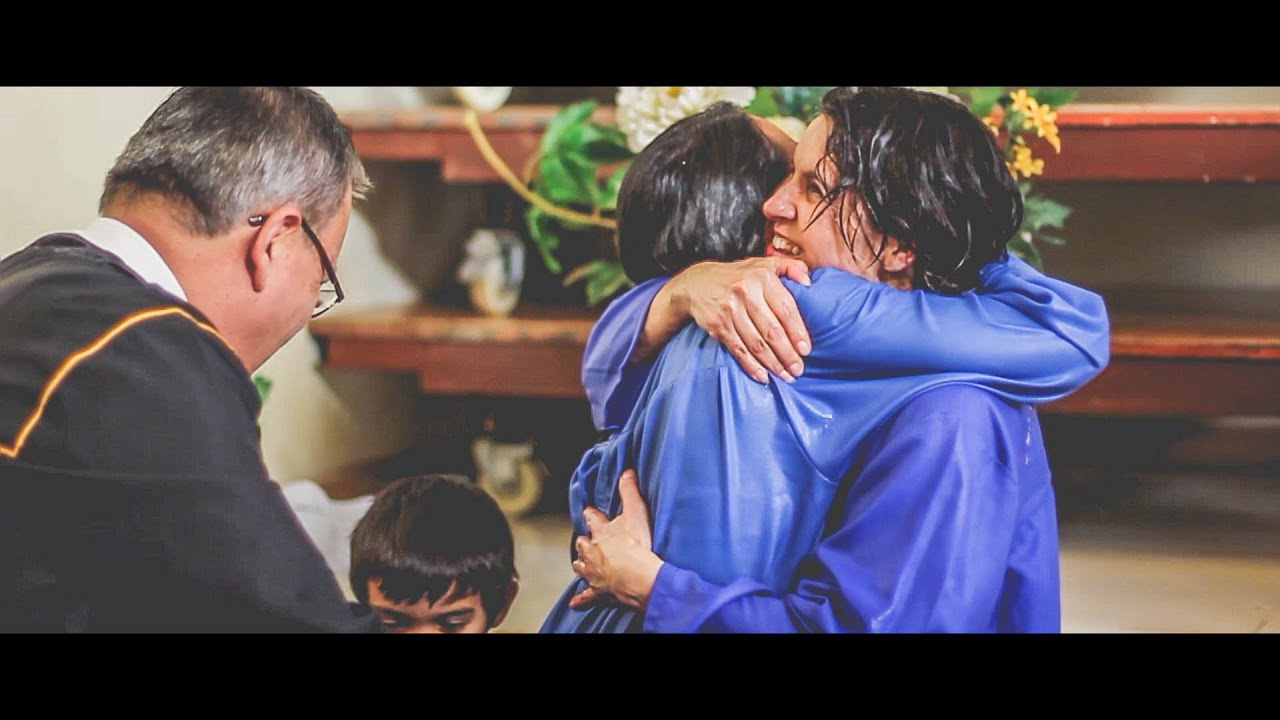 El grupo pequeño debe establecer lazos bien estrechos entre los recién bautizados, de tal manera que sientan nuestro cariño, encuentren en nosotros los mejores amigos y hermanos.
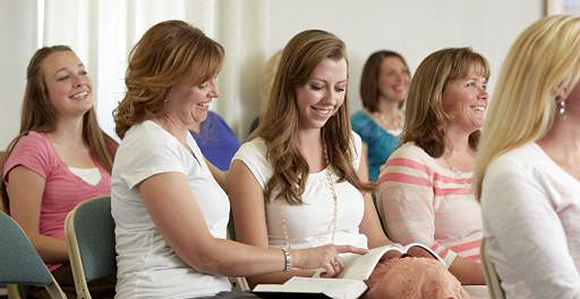 Es importantísimo que nuestros hermanos escuchen que los amamos, que los apreciamos, que
sus nombres sean mencionados con frecuencia en la iglesia, en los grupos pequeños y sean
reconocidos, y recompensar logros que han alcanzado paso a paso. (Isaías 43:4)
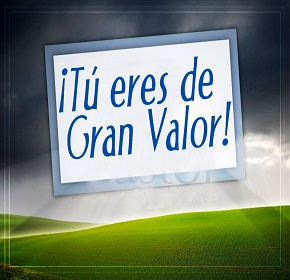 “Porque a mis
ojos fuiste de gran estima, fuiste honorable, y yo te amé; ...”
MISIONERO MUNDIAL
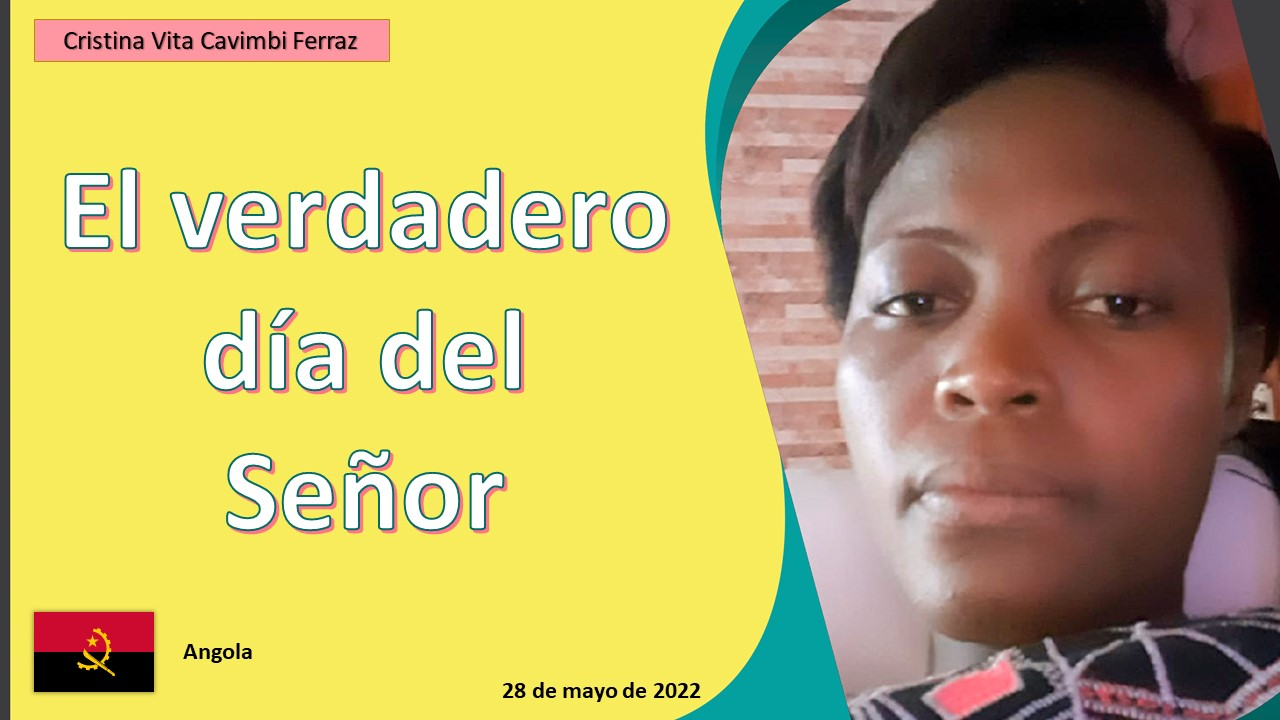 CRISTINA VITA CAVIMBI FERRAZ
ANGOLA
28 DE MAYO DE 2022
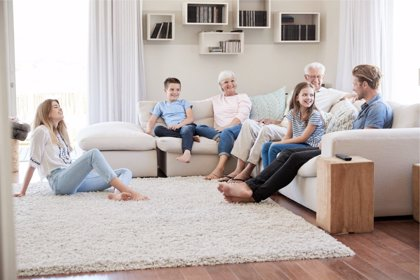 Otra forma de consolidar a los recién bautizados es: que sean testificadores para fortalecerse en
su relación con el Señor: (Marcos 5:19) “Vete a tu casa, a los tuyos, y cuéntales cuan grandes
cosas el Señor ha hecho contigo”.
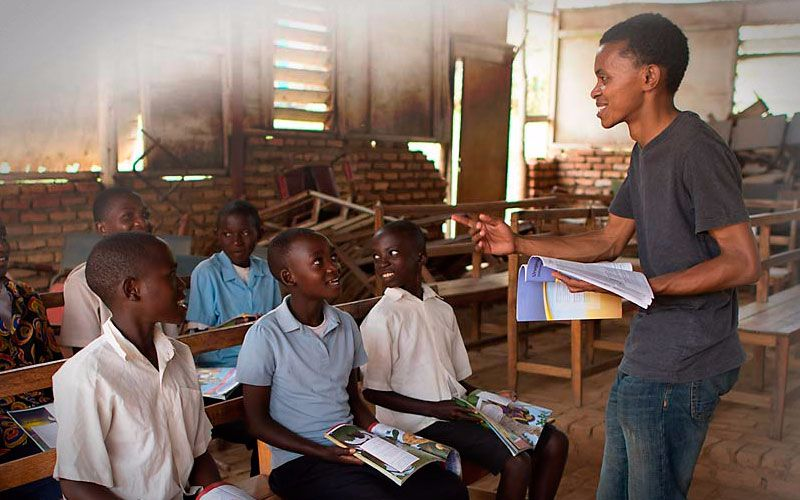 El líder de grupo pequeño debe involucrar inmediatamente al
recién converso a un programa de testificación.
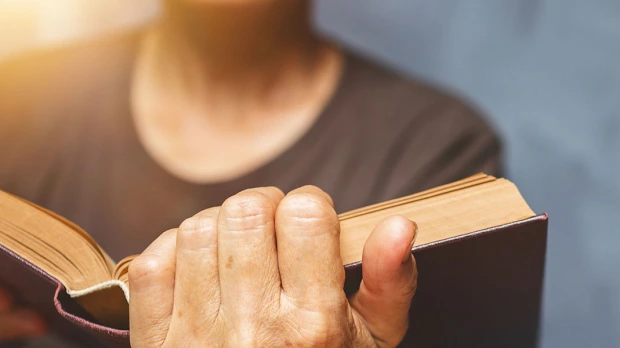 Cuán importante será para el recién bautizado, atesorar las grandes verdades de la Palabra de
Dios. Será su Escudo protector contra las asechanzas del diablo.
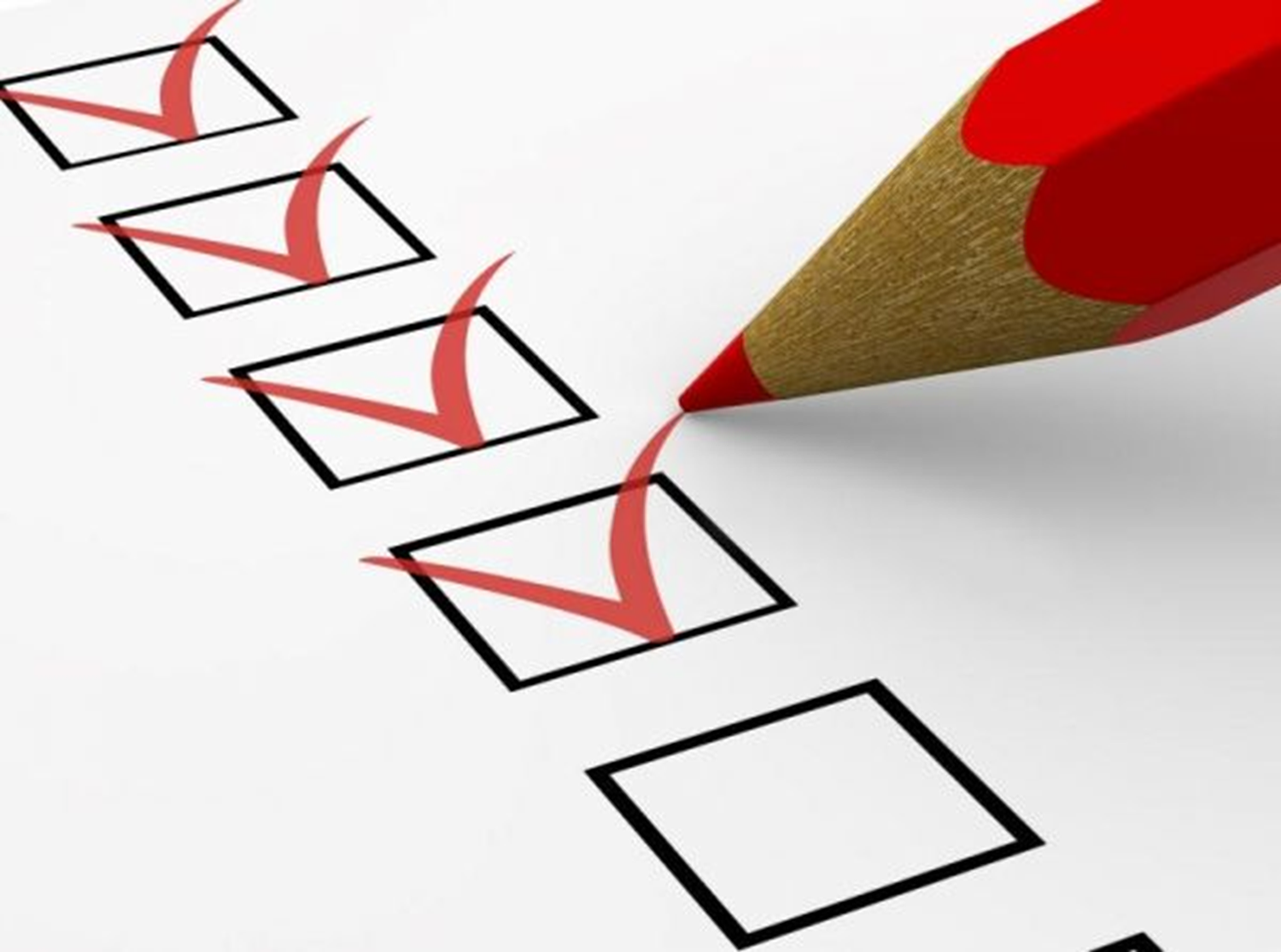 INFORME SECRETARIAL
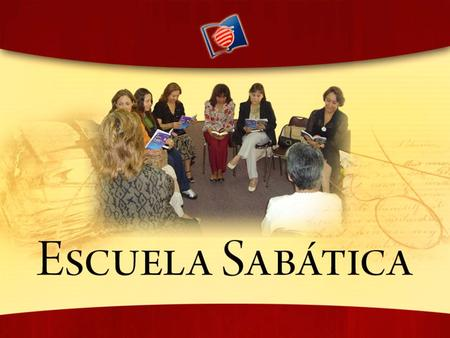 Será significativo para los nuevos conversos, enseñarles en qué consiste cada parte de un
programa, como la escuela sabática, mientras más informados estén, mayor apreciarán que
la iglesia, es una iglesia de orden.
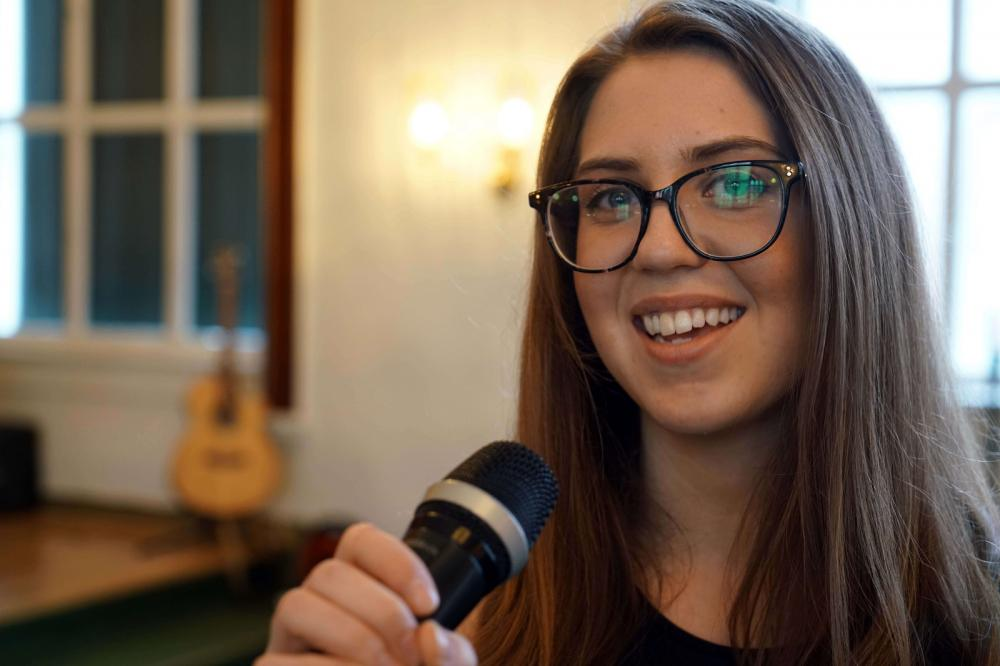 En Santiago 5: 13 dice: “¿Está alguno alegre? Cante alabanzas”. Que el recién converso
encuentre su gozo en rendir su vida a su Salvador.
CONCLUSIÓN
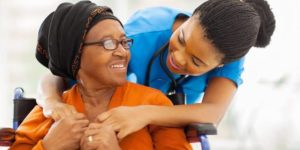 La Biblia dice: “por cuanto lo hiciste a unos de estos pequeñitos a mí me lo hiciste”. ¿Qué gran
responsabilidad tenemos como iglesia de cuidar a nuestros hermanos recién conversos, y nunca
decir como Caín, “acaso soy guarda de mi hermano?
VERSÍCULO PARA MEMORIZAR
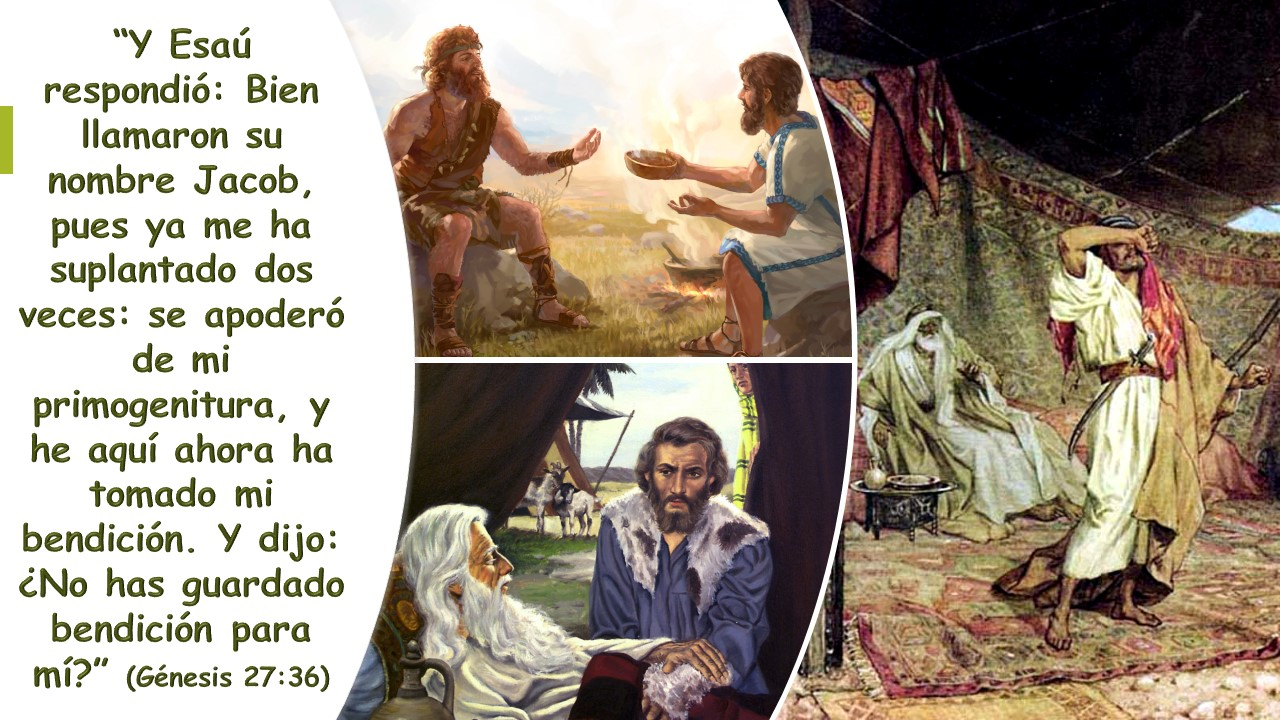 REPASO DE LA LECCIÓN # 9
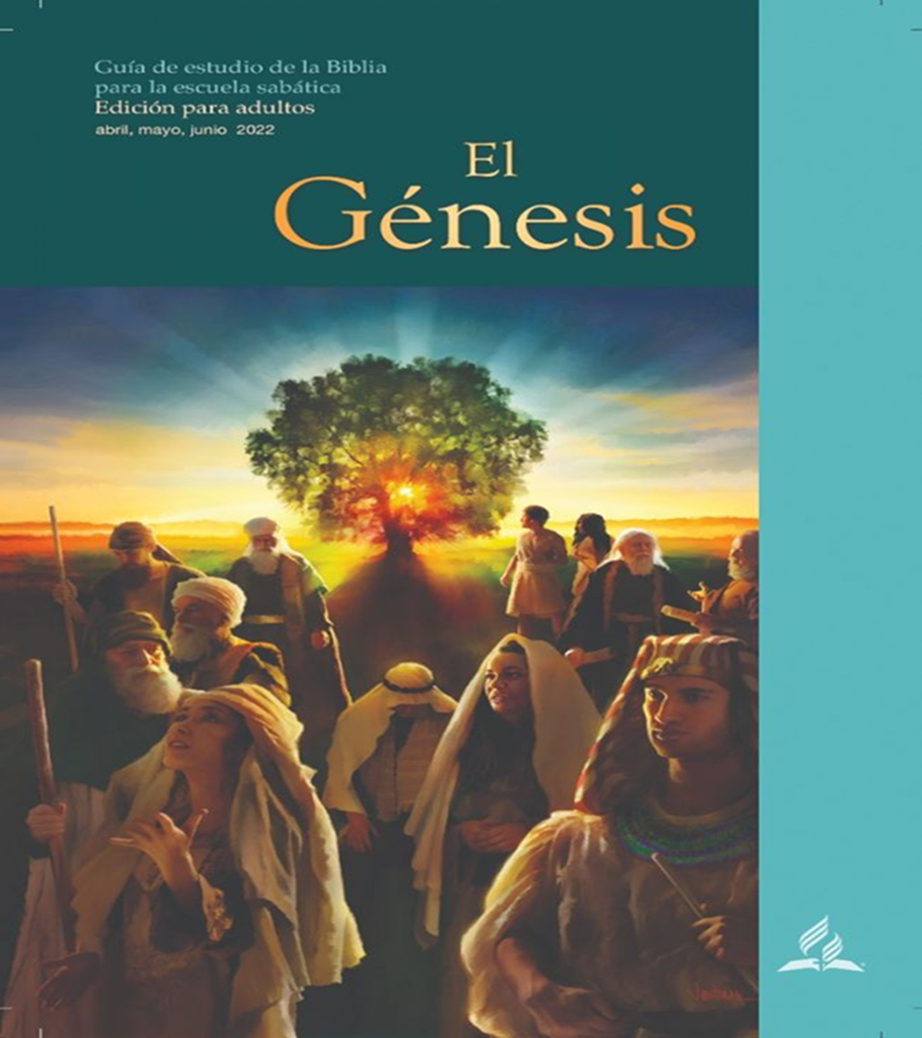 JACOB, EL SUPLANTADOR
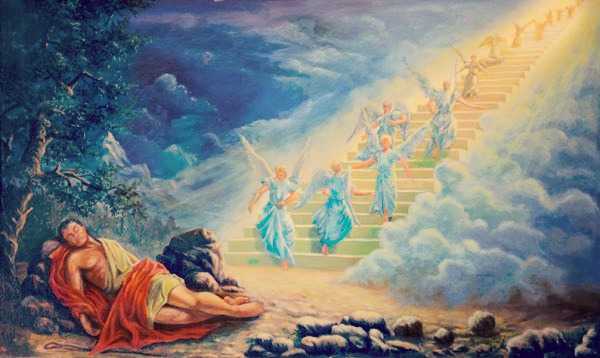 HIMNO FINAL
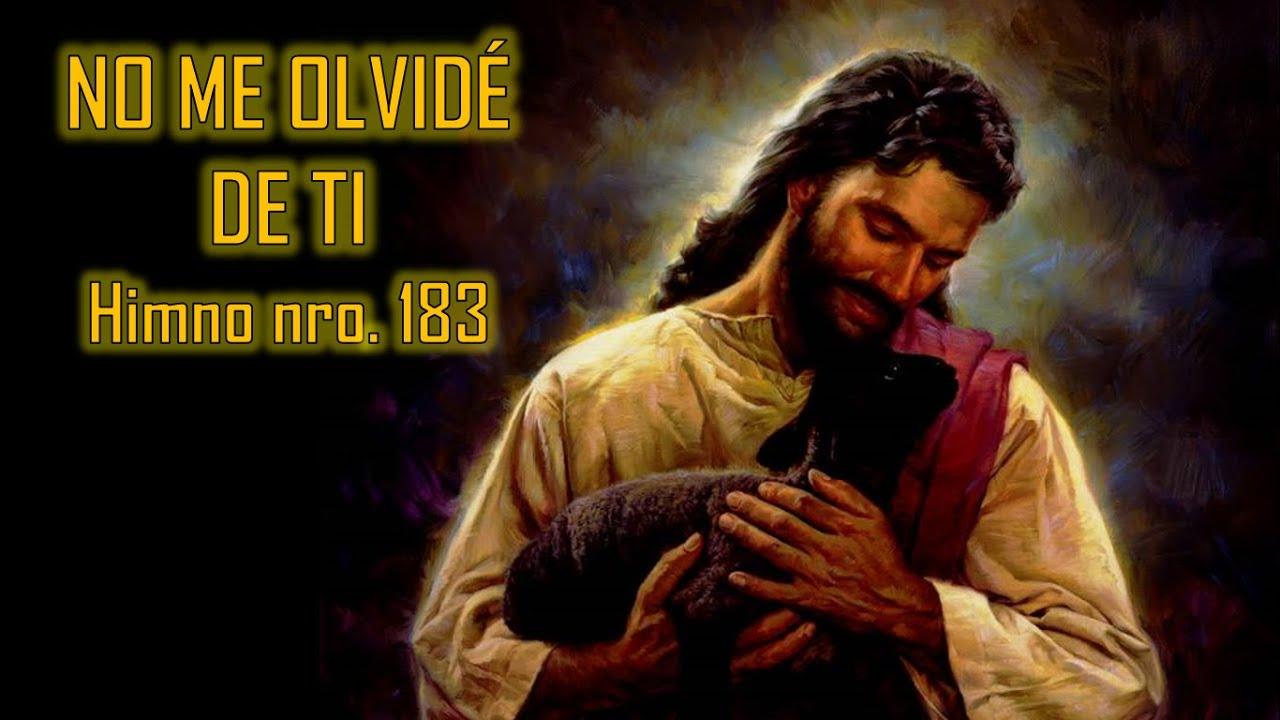 Por lo tanto, el grupo pequeño tiene que
enseñarle a adorar a Dios en “espíritu y en verdad”.
ORACIÓN FINAL
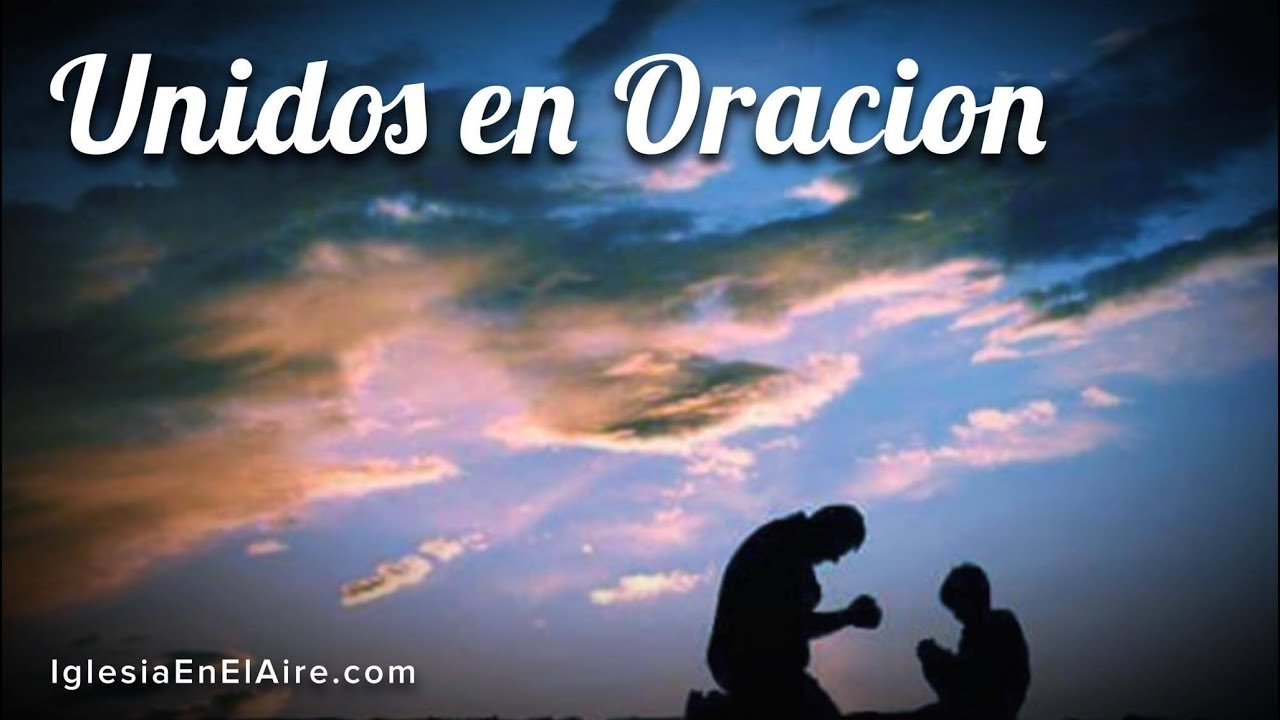 Oremos al Señor para que nos haga Mayordomos fieles de nuestros hermanos que se unen a la
iglesia, que encuentren en nosotros verdaderos amigos. Familias en Cristo. ¡Amen!
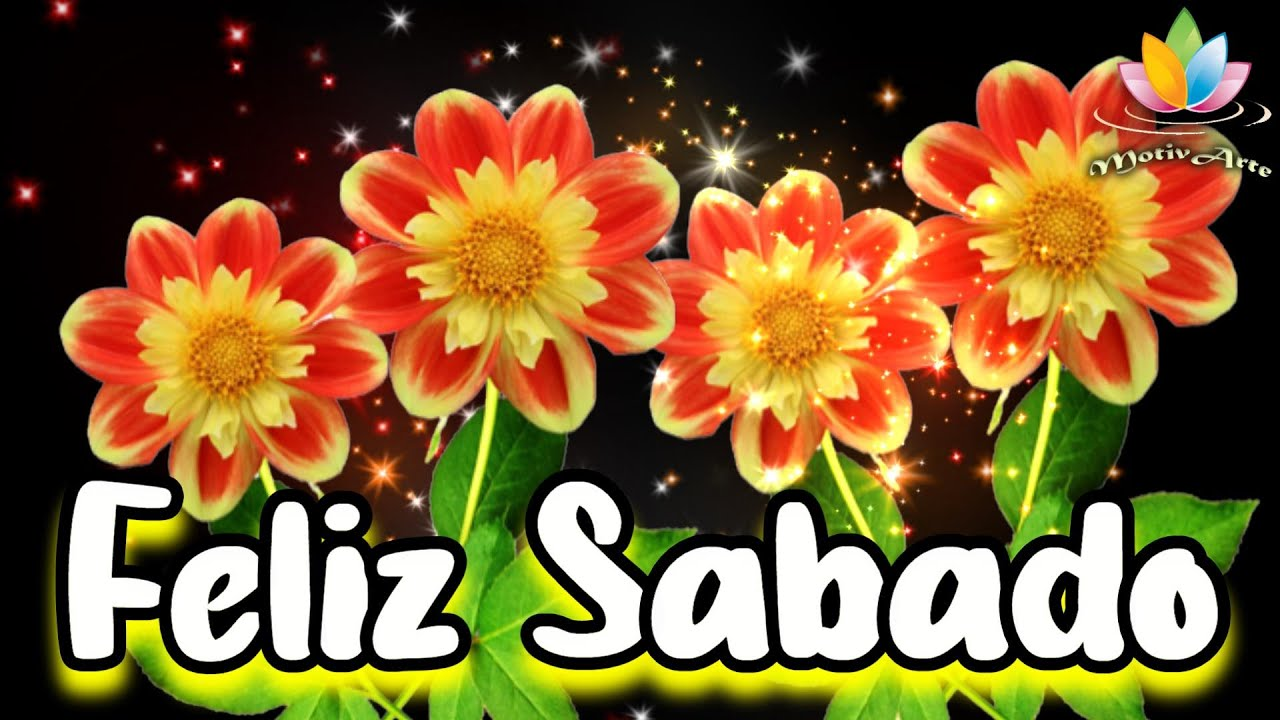